LA TRASMISSIONE DELLA VITA
APPARATO RIPRODUTTORE
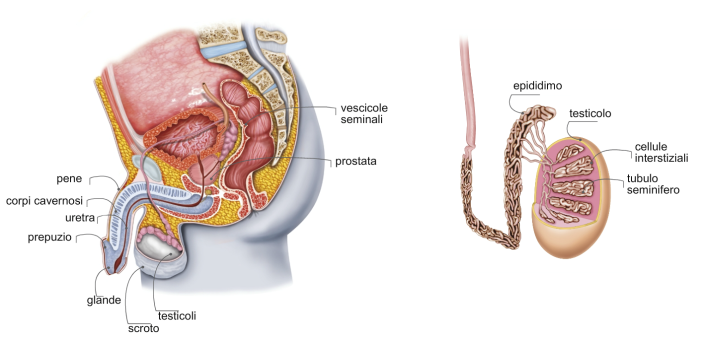 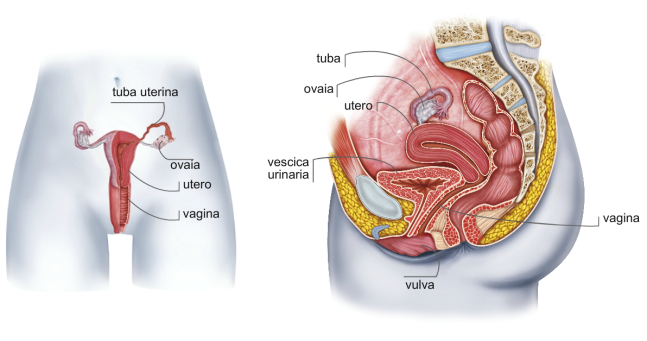 BIOLOGIA MOLECOLARE
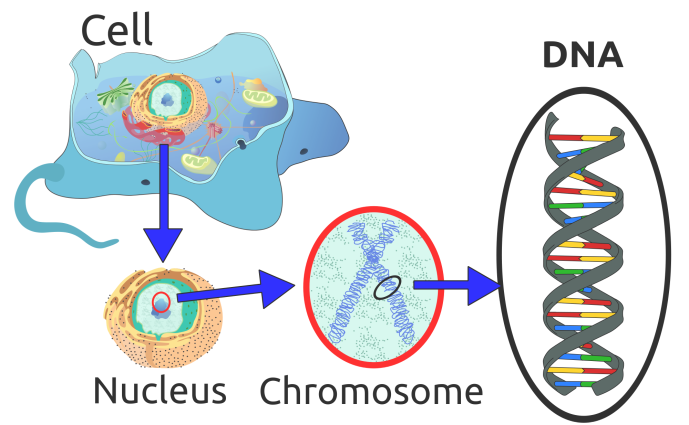 EVOLUZIONISMO
GENETICA
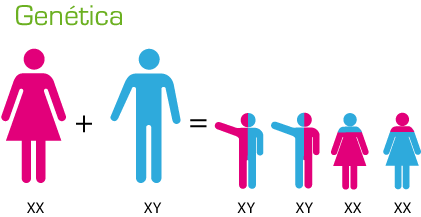 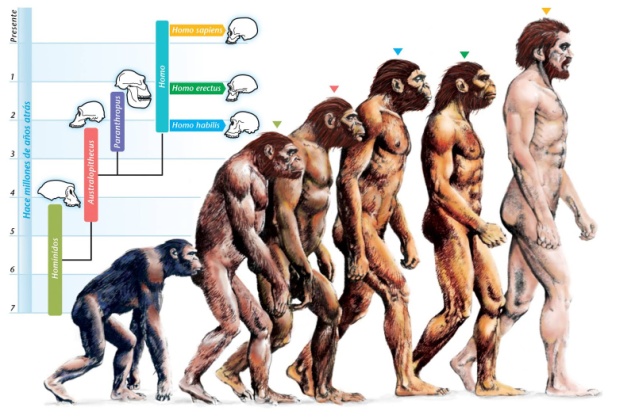 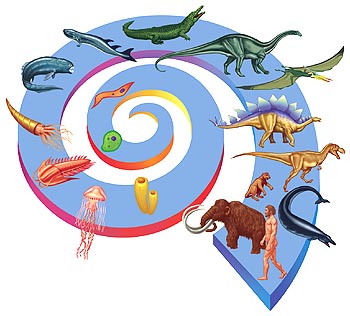 RIPARTIZIONE  ENERGETICA  IN  UN  VERTEBRATO
Fitness
Gametogenesi
Accoppiamento
Cure parentali
Riproduzione
Surplus
Energia  netta
Crescita
Sviluppo corporeo
Accumulo di adipe
Surplus
Metabolismo  di  difesa
Primario  variabile
Metabolismo  di  routine
Compensazione  fisiologica
Reazione di stress
Risposta immunitariaDetossificazione
Primario  obbligato
Metabolismo standard
Attività spontanea
[Speaker Notes: Lorenzo Colombo
I 4 canali in cui viene ripartita l’energia assimilata dal cibo.]
APPARATO RIPRODUTTORE
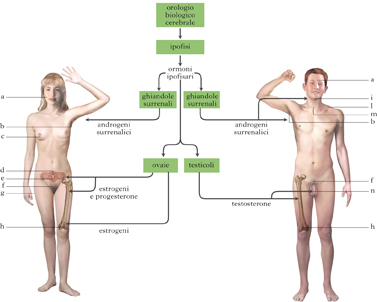 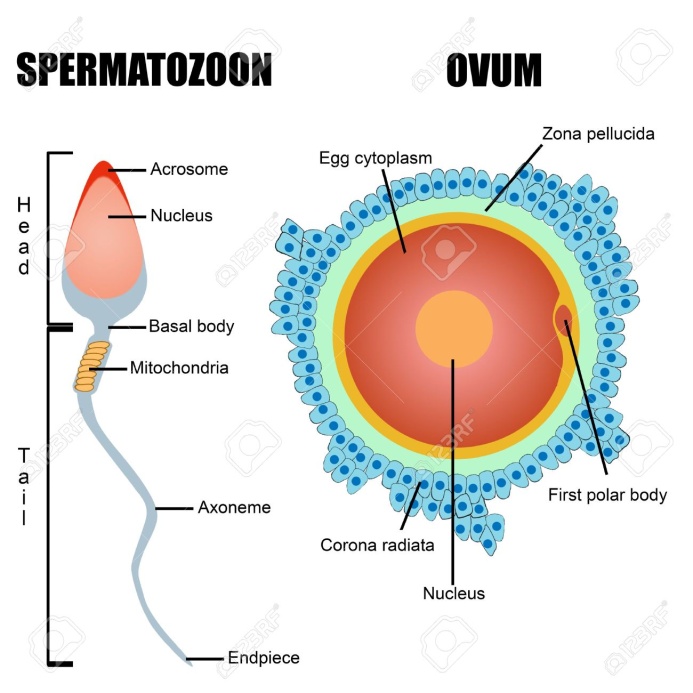 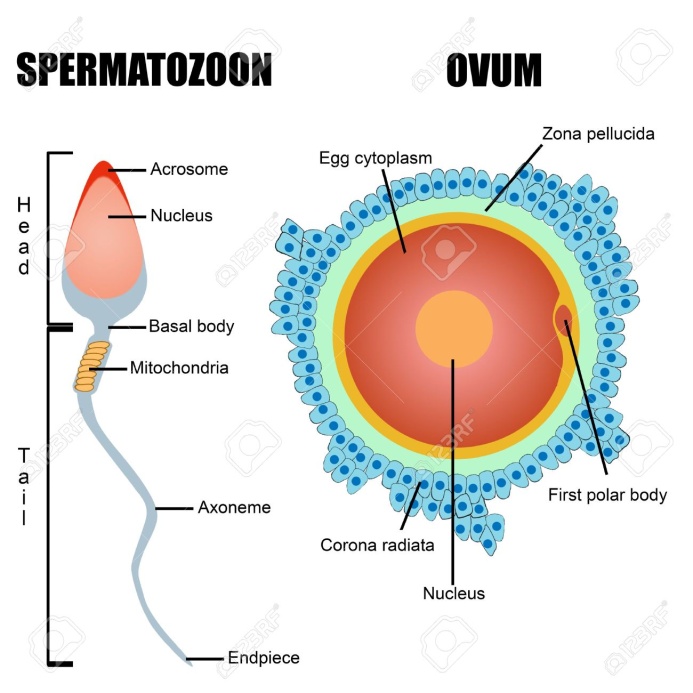 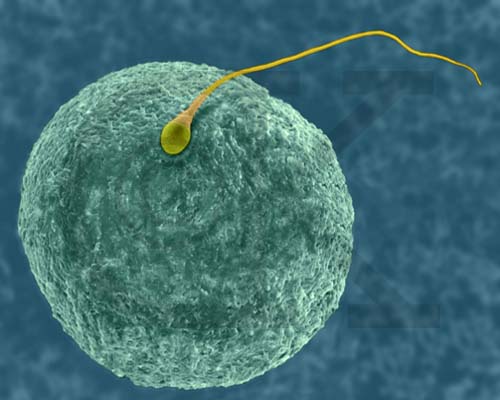 Mitosi
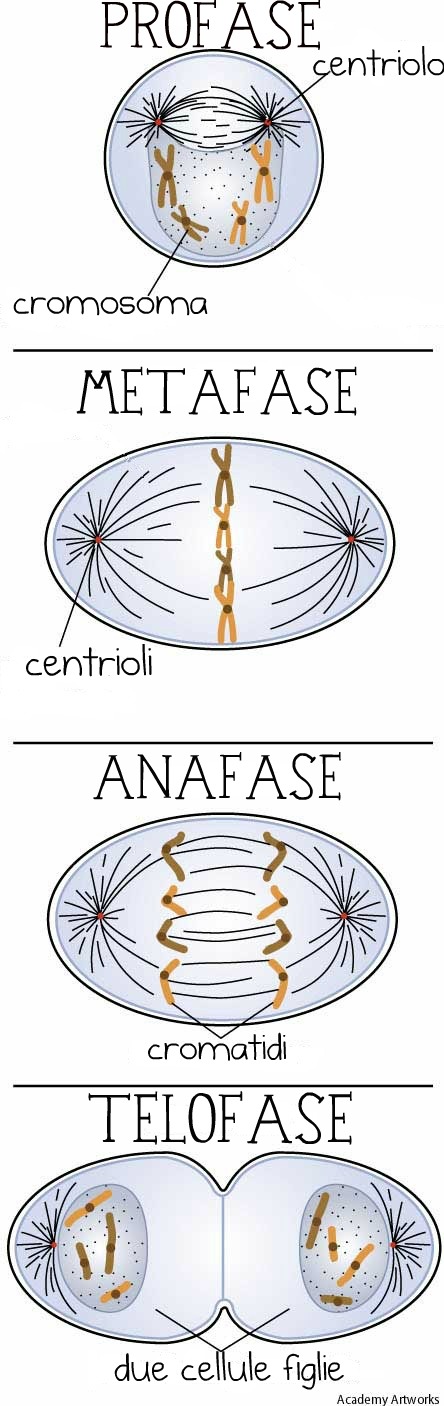 [Speaker Notes: http://www.youtube.com/watch?v=lzVxC27uDHY]
Meiosi
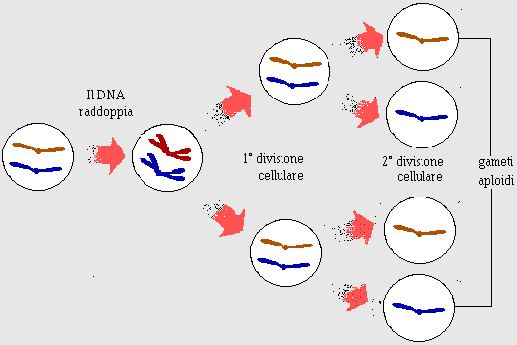 Video 1
Video 2
[Speaker Notes: http://www.youtube.com/watch?v=lzVxC27uDHY]
Mitosi e meiosi a confronto
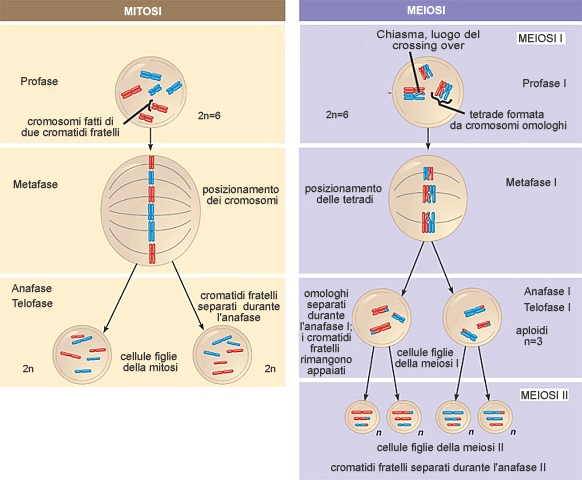 [Speaker Notes: http://www.youtube.com/watch?v=lzVxC27uDHY]
APPARATO RIPRODUTTORE MASCHILE
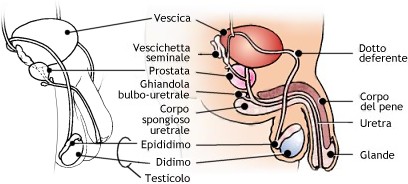 APPARATO RIPRODUTTORE FEMMINILE
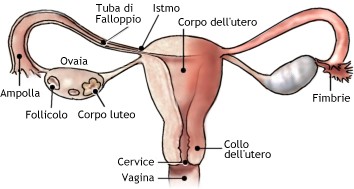 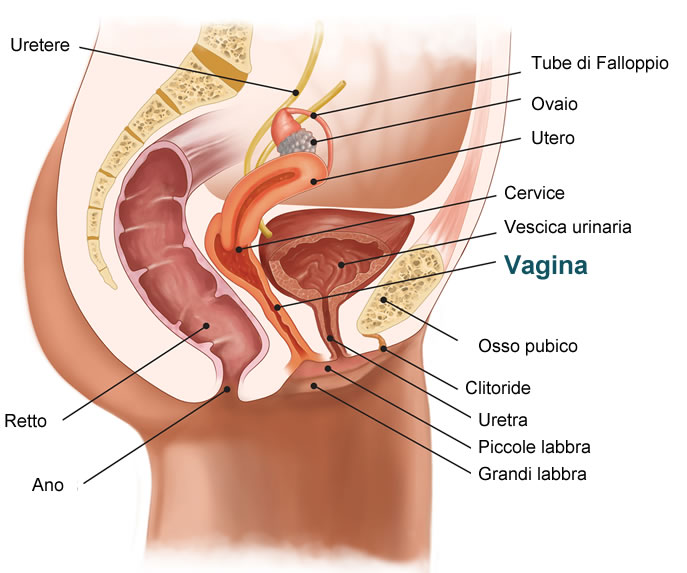 Ciclo mestruale
FECONDAZIONE E ANNIDAMENTO
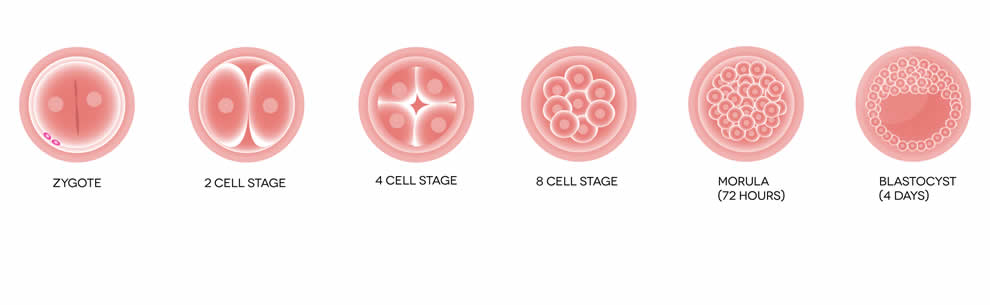 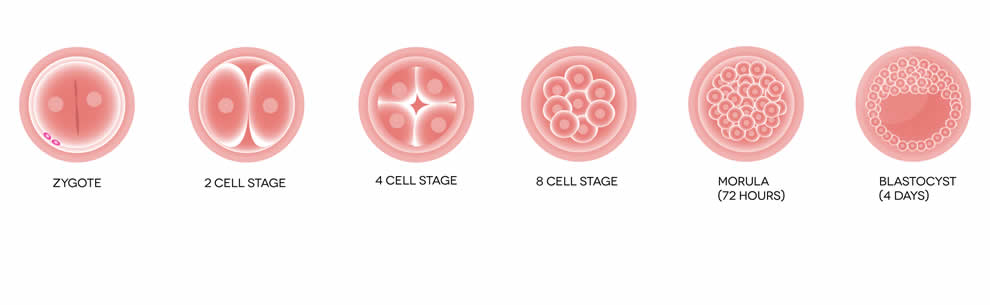 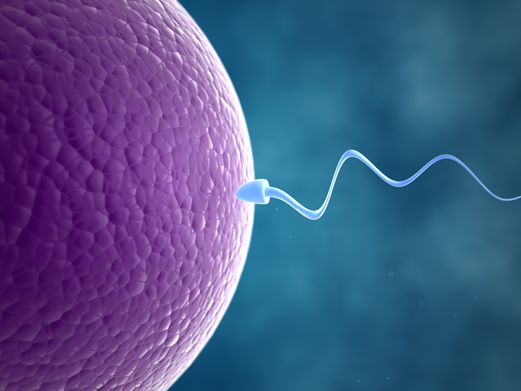 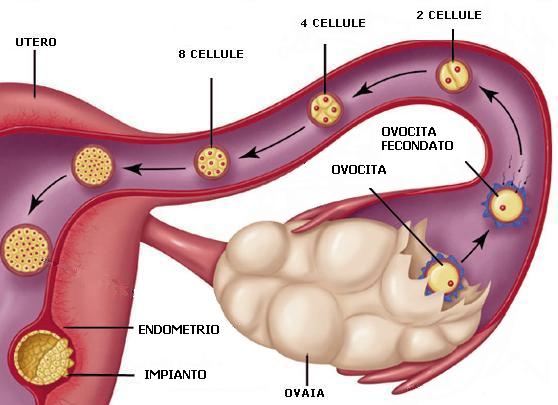 GRAVIDANZASVILUPPO EMBRIONALE
4° settimana
Dimensioni:  0,5 cm
Peso: 3 g
Il cuore inizia a battere
6° settimana
Dimensioni: 1 cm
Peso: 10 g
Visibili dita, orecchie, occhi
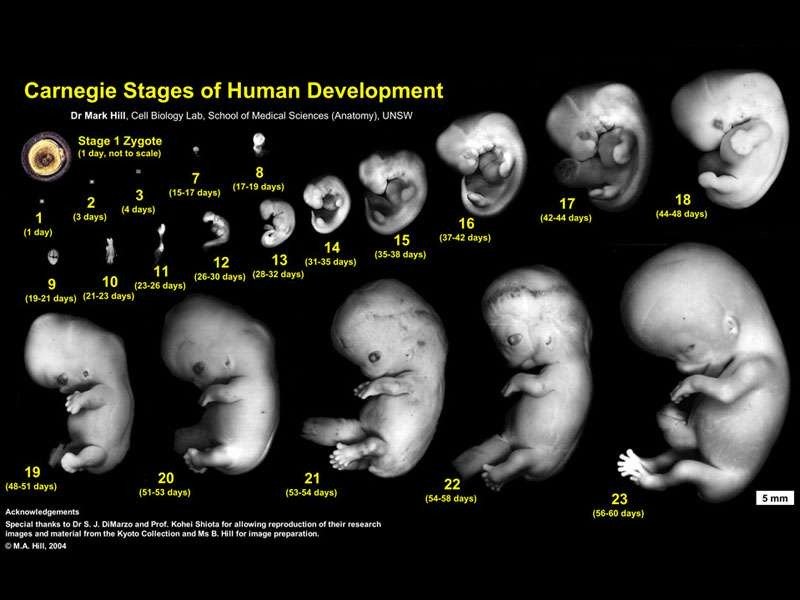 GRAVIDANZASVILUPPO FETALE
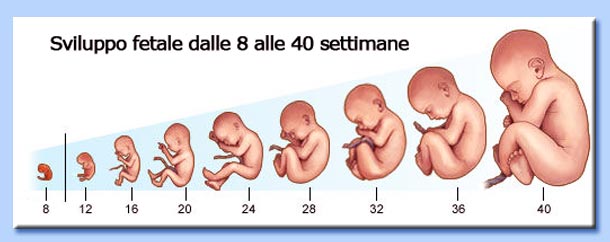 12° settimana (3° mese)
Dimensioni: 15 cm
Peso: 10 g
Formazione organi genitali
28° settimana (7° mese)
Dimensioni: 40 cm
Peso: 1,5 kg
Completo e maturo
20° settimana (5° mese)
Dimensioni: 30 cm
Peso: 600 g
Completo ma immaturo
40° settimana (9° mese)
Dimensioni: >50 cm
Peso: 3-4 kg
Completamente sviluppato
FETO
PARTO
GRAVIDANZA - ORGANI ANNESSI
Cordone ombelicale
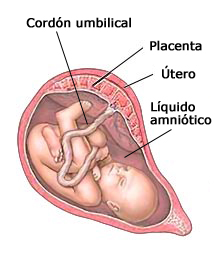 Placenta
Sacco amniotico
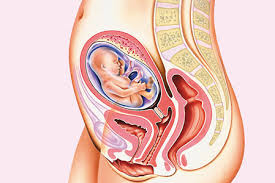 GRAVIDANZA - GEMELLI
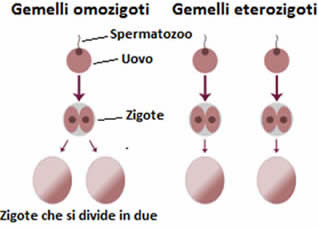 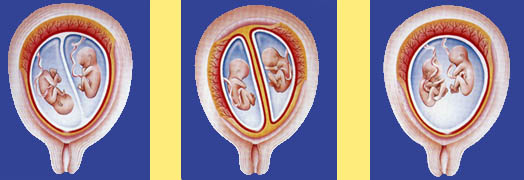 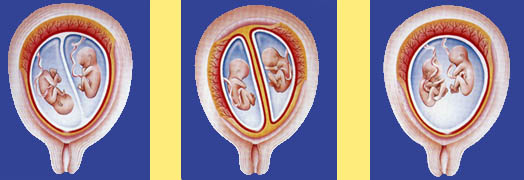 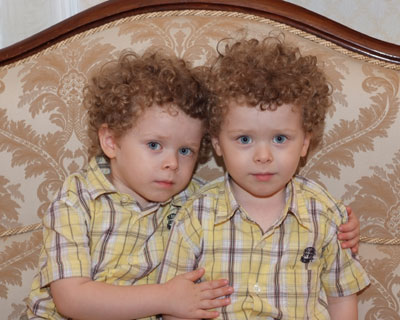 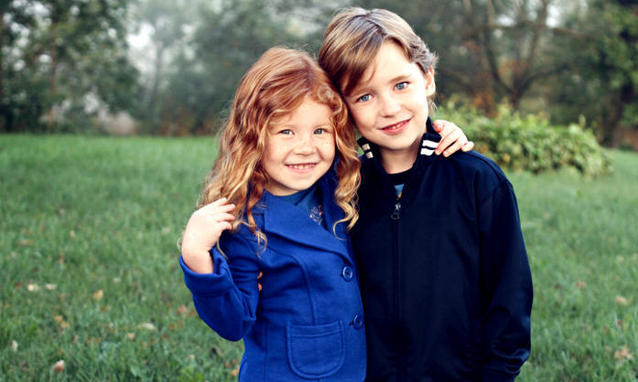 MALATTIE A TRASMISSIONE SESSUALE
Sono patologie che si contraggono principalmente attraverso rapporti sessuali
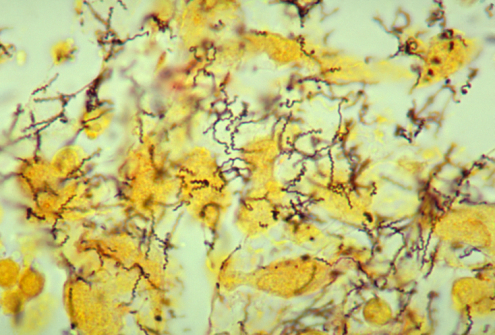 CAUSE
FUNGHI/PARASSITI
BATTERI
VIRUS
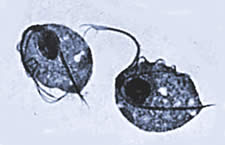 Neisseria
Treponema
HPV
HIV
Chlamydia
Trycomonas
Sifilide
Gonorrea
Clamidia
Tumore all’utero
AIDS
Tricomoniasi
Farmaci (antibiotici, …)
Cura:
L’arma migliore è la PREVENZIONE
NESSUNA
MALATTIE A TRASMISSIONE SESSUALE- AIDS
Meccanismo d’azione:
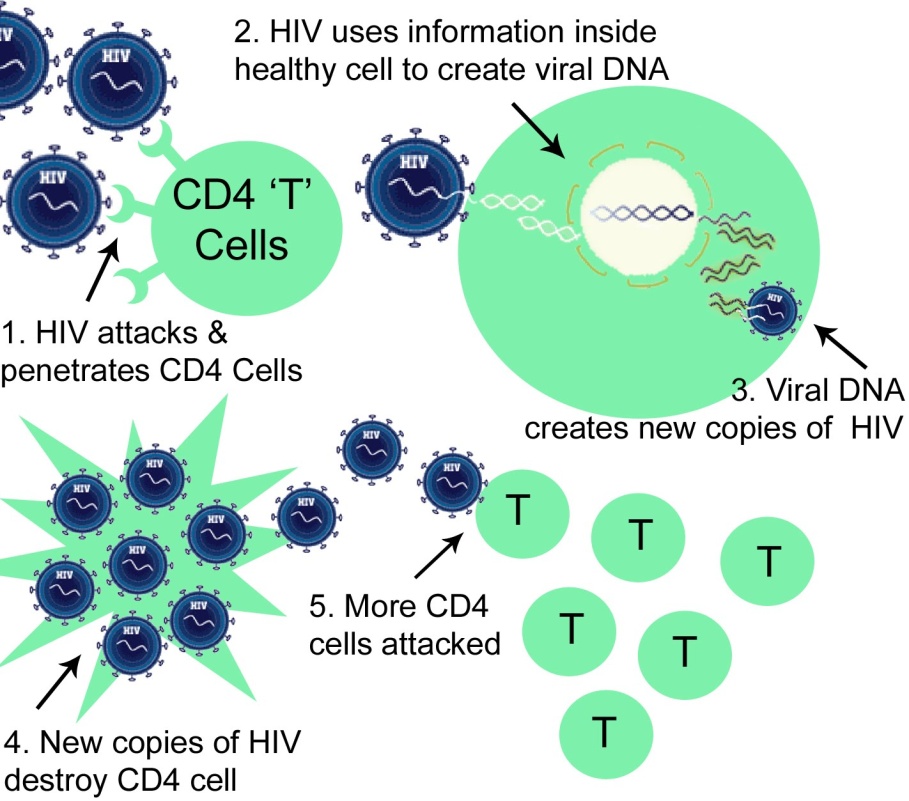 Trasmissione:
- rapporti sessuali non protetti con persone affette da AIDS;
 contatto tra il proprio sangue e materiali contaminati: siringhe, forbici, rasoi, …
 trasfusioni con sangue o strumenti infetti o non sterilizzati.
Cura:
L’unica arma è la PREVENZIONE
NESSUNA
ABORTO
“Interruzione spontanea o volontaria di gravidanza”
Interruzione dello sviluppo embrionale/fetale
e
rimozione dell’embrione/feto dall’utero.
Eseguito per via farmacologica o chirurgica.
Eseguito per ragioni mediche, pericolo per la salute della madre, volontà della madre.
In Italia è legale fino alla 12esima settimana di gravidanza.
Conseguenze psicologiche e fisiche per la madre.
Il feto può sopravvivere all’aborto: il medico avrà il dovere di cerare di salvarlo.